NFPA Changes2015
2015 NFPA 70E CHANGES
Used New NFPA Document Revision Process 
More Than 500 Public Inputs 
Eight Task Teams Developed “First Revisions” of Sections Using Accepted PIs
2015 NFPA 70E CHANGES
Task Groups 
Definitions 
Article 110 
Article 120 
Article 130 
Tables 
Chapter 2 
Annexes 
DC Hazards
ARTICLE 9
•90.2 Scope. 
•(A) Covered. This standard addresses electrical safety related work practices, safety-related maintenance requirements and other administrative controls for employee workplaces that are necessary for the practical safeguarding of employees relative to the hazards associated with electrical energy during activities such as the installation, inspection, operation, maintenance, and demolition of electric conductors, electric equipment, signaling and communications conductors and equipment, and raceways. This standard also includes safe work practices for employees performing other work activities that can expose them to electrical hazards as well as safe work practices for the following: 
•(1) Installation of conductors and equipment that connect to the supply of electricity 
•(2) Installations used by the electric utility, such as office buildings, warehouses, garages, machine shops, and recreational buildings that are not an integral part of a generating plant, substation, or control center 
•Informational Note
DEFINITIONS
Boundary, Limited Approach. An approach limit at a distance from an exposed energized electrical conductor or circuit part within which a shock hazard exists. 
Boundary, Prohibited Approach. An approach limit at a distance from an exposed energized electrical conductor or circuit part within which work is considered the same as making contact with the electrical conductor or circuit part. 

Boundary, Restricted Approach. An approach limit at a distance from an exposed energized electrical conductor or circuit part within which there is an increased risk likelihood of shock, due to electrical arc-over combined with inadvertent movement, for personnel working in close proximity to the energized electrical conductor or circuit part. 
Energized Electrical Work Permit. Authorization to perform work on equipment that has not been placed in an electrically safe work condition.
DEFINITIONS
Hazard. A source of possible injury or damage to health. 

Hazardous. Involving exposure to at least one hazard. 

Incident Energy. The amount of thermal energy impressed on a surface, a certain distance from the source, generated during an electrical arc event. One of the units used to measure incident energy is calories per centimeter squared (cal/cm2). 

Incident Energy Analysis. A component of an arc flash hazard analysis risk assessment used to predict the incident energy of an arc flash for a specified set of conditions.
DEFINITIONS
Risk. A combination of the likelihood of occurrence of injury or damage to health and the severity of injury or damage to health, that results from a hazard. 

Risk Assessment. An overall process that identifies hazards, estimates the potential severity of injury or damage to health, estimates the likelihood of occurrence of injury or damage to health, and determines if protective measures are required. 
Informational Note: As used in this Standard, “arc flash risk assessment” and “shock risk assessment” are types of risk assessments.
ARTICLE 110
Article 110 task group 
•Mark McNellis 
•Jackie McAlhaney 
•Heath Garrison 
•Jerry Grant 
•Greg Christensen 
•Mike Hicks 
•Jerry Rivera (NECA) 
•Dennis Neitzel 
•Ray Crow 
•Ken Mastrullo 
•Bobby Gray 
•Jim Dollard (IBEW) 
•Daleep Mohla 
•Palmer Hickman (NJATC) 
•Dave Dini
ARTICLE 110 RESTRUCTURING
110.1 Relationships with Contractors (Outside Service Personnel, and so forth) Electrical Safety Program 
110.2 Training Requirements 
110.3 Electrical Safety Program Host and Contract Employers’ Responsibilities 
110.4 Use of Electrical Equipment 
110.5 Underground Electrical Lines and Equipment
ARTICLE 110.1
110.1 Relationships with Contractors… Electrical Safety Program 
110.1(A) General. The employer shall implement and document an overall electrical safety program that directs activity appropriate for to the risk associated with electrical hazards, voltage, energy level, and circuit conditions. 

Informational Note No. 1: Safety-related work practices, are just one component maintenance requirements, warning practices, auditing requirements and training requirements provided in this standard are administrative controls and part of an overall electrical safety program. 
110.3(E) Electrical Safety Program Procedures. An electrical safety program shall identify the procedures for working within the limited approach boundary and for working within the arc flash boundary employees exposed to an electrical hazard before work is started.
110.1
110.1(F) Hazard Identification and Risk Assessment Procedure. An electrical safety program shall include a hazard identification and a risk assessment procedure that addresses employee exposure to electrical hazards to be used before work is started within the limited approach boundary or within the arc flash boundary of energized electrical conductors and circuit parts operating at 50 volts or more or where an electrical hazard exists. The procedure shall identify the process to: be used by the employee before work is started to identify hazards and assess risks, including potential risk mitigation strategies. 
(1) Identify hazards; 
(2) Assess risks; and 
(3) Implement risk control according to a hierarchy of methods. 
Informational Note No. 1: The hierarchy of risk control methods specified in ANSI/AIHA Z10-2012 is: 
	(1) Elimination 
	(2) Substitution 
	(3) Engineering controls 
	(4) Awareness 
	(5) Administrative controls 
	(6) Personal protective equipment
10.1
110.1(G)(2) Repetitive or Similar Tasks. If the work or operations to be performed during the work day or shift are repetitive and similar, at least one job briefing shall be conducted before the start of the first job of the day or shift. 
(3) (2) Routine Work. Prior to starting work, a brief discussion shall be satisfactory if the work involved is routine and if the employee is qualified for the task. A more extensive discussion shall be conducted if either of the following apply If either of the following conditions exist refer to 110.3(G)(1): 
	(1) The work is complicated or particularly hazardous        	involves increase risk. 
110.1(H)(2) Field Work….. The frequency of the audit shall not exceed one year.
ARTICLE 110.2
110.2(A) Safety Training. The training requirements contained in this section shall apply to employees who face a risk of exposed to an electrical hazard …. 
110.2(B) Type of Training. The training required by this section shall be classroom or on-the-job type, or a combination of the two. The degree type and extant of the training provided shall be determined by the risk to the employee.
ARTICLE 110.2
110.2(C) Emergency Procedures Response. Employees exposed to shock hazards and those employees responsible for taking action in case of emergency shall be trained in methods of release of victims from contact with exposed energized electrical conductors or circuit parts. Employees shall be regularly instructed in methods of first aid and emergency procedures, such as approved methods of resuscitation, if their duties warrant such training. Training of employees in approved methods of resuscitation, including cardiopulmonary resuscitation and automatic external defibrillator (AED) use, shall be certified by the employer annually. 
Employers shall document that employees required to respond to emergencies have received the training in (1) and (2) below: 
(1) Contact Release. Employees exposed to shock hazards shall be trained in methods of safe release of victims from contact with exposed energized electrical conductors or circuit parts. 
(2) Resuscitation. Employees shall be regularly instructed in methods of first aid and emergency procedures, such as approved methods of resuscitation, if their duties warrant such training. Training of employees in approved methods of resuscitation, including cardiopulmonary resuscitation and automated external defibrillator (AED) use, shall be verified annually.
ARTICLE 110.2
110.2(D)(1)(a) Such persons shall also be familiar with the proper use of the special precautionary techniques; applicable electrical policies and procedures; personal protective equipment including…. 
110.2(D)(1)(b) Such persons permitted to work within the limited approach boundary of exposed energized electrical conductors and circuit parts operating at 50 volts or more shall, at a minimum, be additionally trained in all of the following 
110.2(D)(1)(b)(4) Decision-making process necessary to: determine the degree and extent of the hazard and the personal protective equipment and job planning necessary to perform the task safely: 
	i) Perform the job planning required by this Standard; and 
	ii) Identify electrical hazards; 
	iii) Assess the associated risk; 
	iv) Select the personal protective equipment required by this 	Standard.
ARTICLE 110.2
110.2(D)(3) Retraining. Retraining in safety-related work practices and applicable changes in this standard shall be performed at intervals not to exceed three years. An employee shall receive additional training (or retraining) under any of the following conditions: 
110.2(E) Training Documentation……Informational Note No. 1: Content of the training could include one or more of the following: course syllabus, course curriculum, outline, table of contents or training objectives.
ARTICLE 110.3
110.3 Electrical Safety Program Host and Contract Employers’ Responsibilities 
110.3(B)(3)(b) Any unanticipated hazards found Hazards identified during the contract employer’s work that course of work by the contract employer that were not communicated by the host employer did not mention.
110.4 RESTRUCTURING
110.4 Use of Electrical Equipment 
(A) Test Instruments and Equipment 
(1) Testing 
(2) Rating 
(3) Design 
(4) Visual Inspection and Repair 
(5) Operation Verification 
(B) Portable Electric Equipment 
(1) Manufacturer’s Instructions 
(1) (2) Handling and Storage 
(2) (3) Grounding-Type Equipment 
(3) (4) Visual Inspection and Repair 
110.4(B)(3)(d) (5) Conductive Work Locations 
(4) (6) Connecting Attachment Plugs
ARTICLE 110.4
110.4 Use of Electrical Equipment 
110.4(A)(4) Visual Inspection and Repair. Test instruments and equipment….If there is a defect or evidence of damage that might expose an employee to injury, the defective or damaged item shall be removed from service, and no employee shall use it until a qualified person performs the repairs and tests necessary to render the equipment safe have been made. 
110.4(B)(1) Manufacturer's Instructions. Portable equipment shall be used in accordance with the manufacturer's instructions and safety warnings. 
110.4(B)(1) Handling and Storage. Portable equipment shall be handled or stored in a manner that will not cause damage. 
110.4(B)(3) Visual Inspection and Repair of portable cord and plug ….. 
110.4(B)(3)(b) Defective Equipment. If there is a defect or evidence of damage that might expose an employee to injury, the defective or damaged item shall be removed from service, and no employee shall use it until a qualified person performs the repairs and tests necessary to render the equipment safe have been made.
ARTICLE 110.4
110.4(B)(3) Visual Inspection and Repair of portable cord and plug ….. 
110.4(B)(3)(b) Defective Equipment. If there is a defect or evidence of damage that might expose an employee to injury, the defective or damaged item shall be removed from service, and no employee shall use it until a qualified person performs the repairs and tests necessary to render the equipment safe have been made. 
110.4(B)(3)(d)(4) Conductive Work Locations. Portable electric equipment used in highly conductive work locations (such as those inundated with water or other conductive liquids), or in job locations where employees are likely to contact water or conductive liquids, shall be approved for those locations. In job locations where employees are likely to contact or be drenched with water or conductive liquids, ground-fault circuit-interrupter protection for personnel shall also be used.
ARTICLE 110.4
110.4(C)(2) Maintenance and Construction. GFCI protection shall be provided when an employee is operating or using cord- and plug-connected tools related to maintenance and construction activity supplied by 125-volt, 15-, 20-, or 30-ampere circuits. Where employees operate or use equipment supplied by greater than 125-volt, 15-, 20-, or 30-ampere circuits GFCI protection or an assured equipment grounding conductor program shall be implemented. 

110.4(C)(2)(3) Outdoors. GFCI protection shall be provided when an employee is outdoors and operating or using cord- and plug-connected equipment supplied by 125-volt, 15-, 20-, or 30-ampere circuits. Where employees working outdoors operate or use equipment supplied by other greater than 125-volt, 15-, 20-, or 30-ampere circuits, GFCI protection or an assured equipment grounding conductor program shall be implemented
ARTICLE 110.5
110.5 Underground Electrical Lines and Equipment. 
Before excavation starts, and where there exists a reasonable possibility of contacting electrical lines or equipment, the employer shall take the necessary steps to contact the appropriate owners or authorities to identify and mark the location of the electrical lines or equipment. When it has been determined that a reasonable possibility for contacting electrical lines or equipment exists, a hazard analysis shall be performed to identify the appropriate safe work practices that shall be used during the excavation. 
Moved to new 130.9
ARTICLE 120
(2) Training and Retraining. All persons who could be exposed shall be trained to understand the established procedure to control the energy and their responsibility in executing the procedure. New (or reassigned) employees shall be trained (or retrained) to understand the lockout/tagout procedure as it relates to their new assignment. The employer shall document that each employee has received the training required by this section. This documentation shall be made when the employee demonstrates proficiency in the work practices involved. This documentation shall contain the content of the training, each employee’s name, and the dates of the training. Retraining shall be required as the established procedure is revised. Retraining shall be performed at intervals not to exceed 3 years. 
Informational Note: Content of the training could include one or more of the following: course syllabus, course curriculum, outline, table of contents or training objectives.
ARTICLE 120
(A) Placement. Temporary protective grounding equipment shall be placed at such locations and arranged in such a manner as to prevent each employee from being exposed to a shock hazard (hazardous differences in electrical potential). The location, sizing and application of temporary protective grounding equipment shall be identified as part of the employer’s job planning.
ARTICLE 130
130.1 General. 
All requirements of this article shall apply whether an incident energy analysis is completed or if Table 130.7(C)(15)(a), Table 130.7(C)(15)(b), and Table 130.7(C)(16) are used in lieu of an incident energy analysis in accordance with 130.5, Exception. 
•Article 130.1 provides requirements for establishing an electrically safe work condition and electrical safe-related work practices when an electrically safe work condition cannot be established. 
130.2 Electrically Safe Working Conditions. 
•Energized electrical conductors and circuit parts to which an employee might be exposed shall be put into an electrically safe work condition before an employee performs work if either of the following conditions exist: 
(1) The employee is within the limited approach boundary. 
(2) The employee interacts with equipment where conductors or circuit parts are not exposed, but an increased risk likelihood of injury from an exposure to an arc flash hazard exists. 
(3) The employee is within the arc flash boundary with exposed energized electrical conductors or circuit parts.
ARTICLE 130
130.1 General. 
(4) Normal operation. Normal operation of electric equipment shall be permitted when all of the following conditions are satisfied: 
The equipment is properly installed; 
The equipment is properly maintained; 
All equipment doors are closed and secured; 
All equipment covers are in place and secured; and 
There is no evidence of impending failure. 
Informational Note: The phrase "properly installed" means that the equipment is installed in accordance with applicable industry codes and standards and the manufacturer's recommendations. The phrase "properly maintained" means that the equipment has been maintained in accordance with the manufacturer's recommendations and applicable industry codes and standards. The phrase "evidence of impending failure" means that there is evidence such as arcing, overheating, loose or bound equipment parts, visible damage, or deterioration.
ARTICLE 130
(3) Exemptions to Work Permit. An energized electrical work permit shall not be required if a qualified person is provided with and uses appropriate safe work practices and PPE in accordance with Chapter 1 under any of the following conditions: 
An energized electrical work permit shall not be required under any of the following: 
1) Testing, troubleshooting and voltage measuring 
2) Thermography and visual inspections if the restricted approach boundary is not crossed. 
3) Access and egress to an area with energized electrical equipment if no electrical work is performed and the restricted approach boundary is not crossed. 
4) General housekeeping and miscellaneous non-electrical tasks if the restricted approach boundary is not crossed. 
5) Where the employer’s arc flash risk assessment required by 130.5 identifies no arc-flash hazards. 
Informational Note No. 1: See Table 130.7(C)(15)(a) for more examples of tasks for which there are no arc-flash hazards. 
Informational Note No. 2: When the risk assessment identifies no arc flash hazards, there is no arc flash boundary.
TABLE 130.7(C)(15)(A)
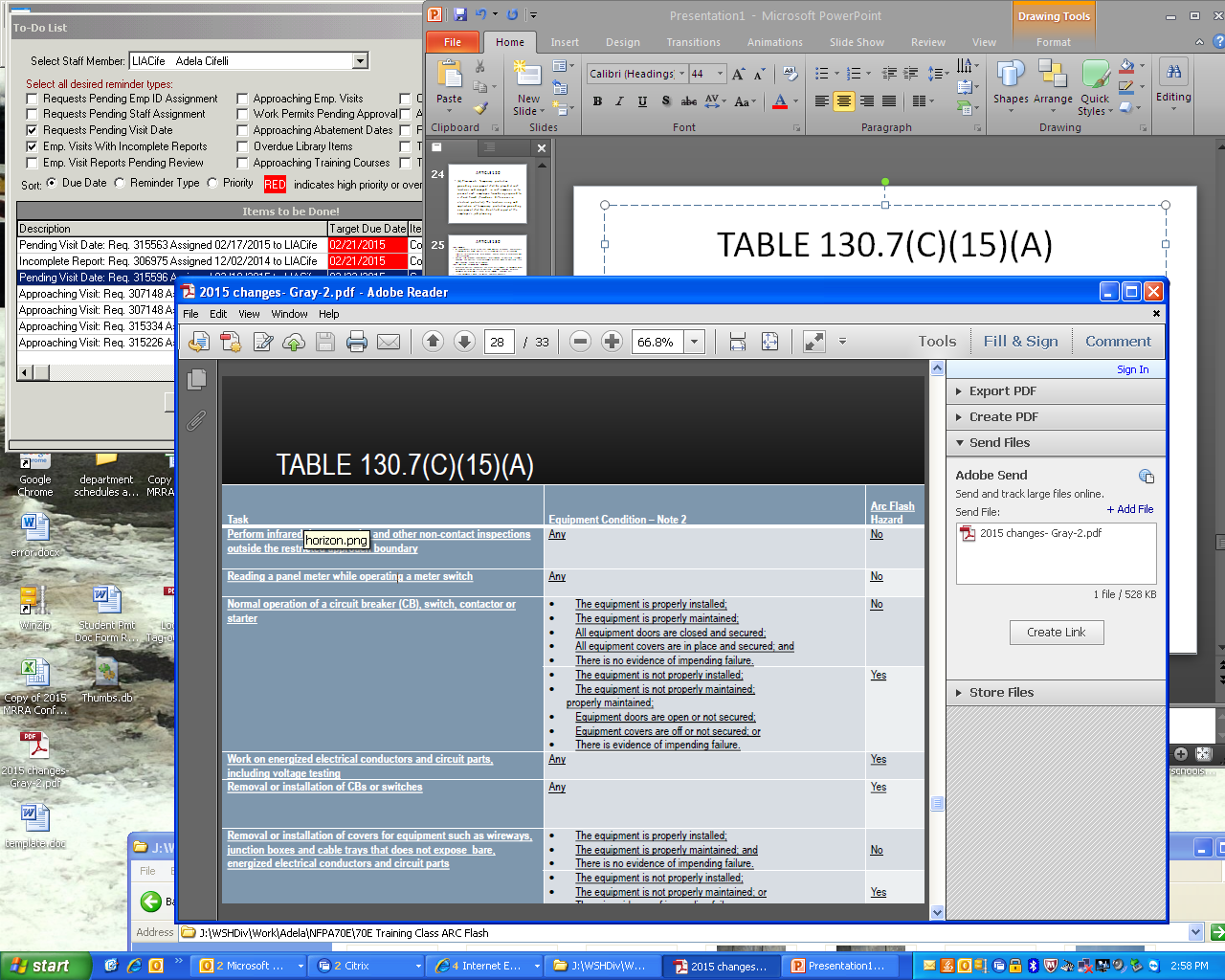 TABLE 130.7(C)(15)(B)
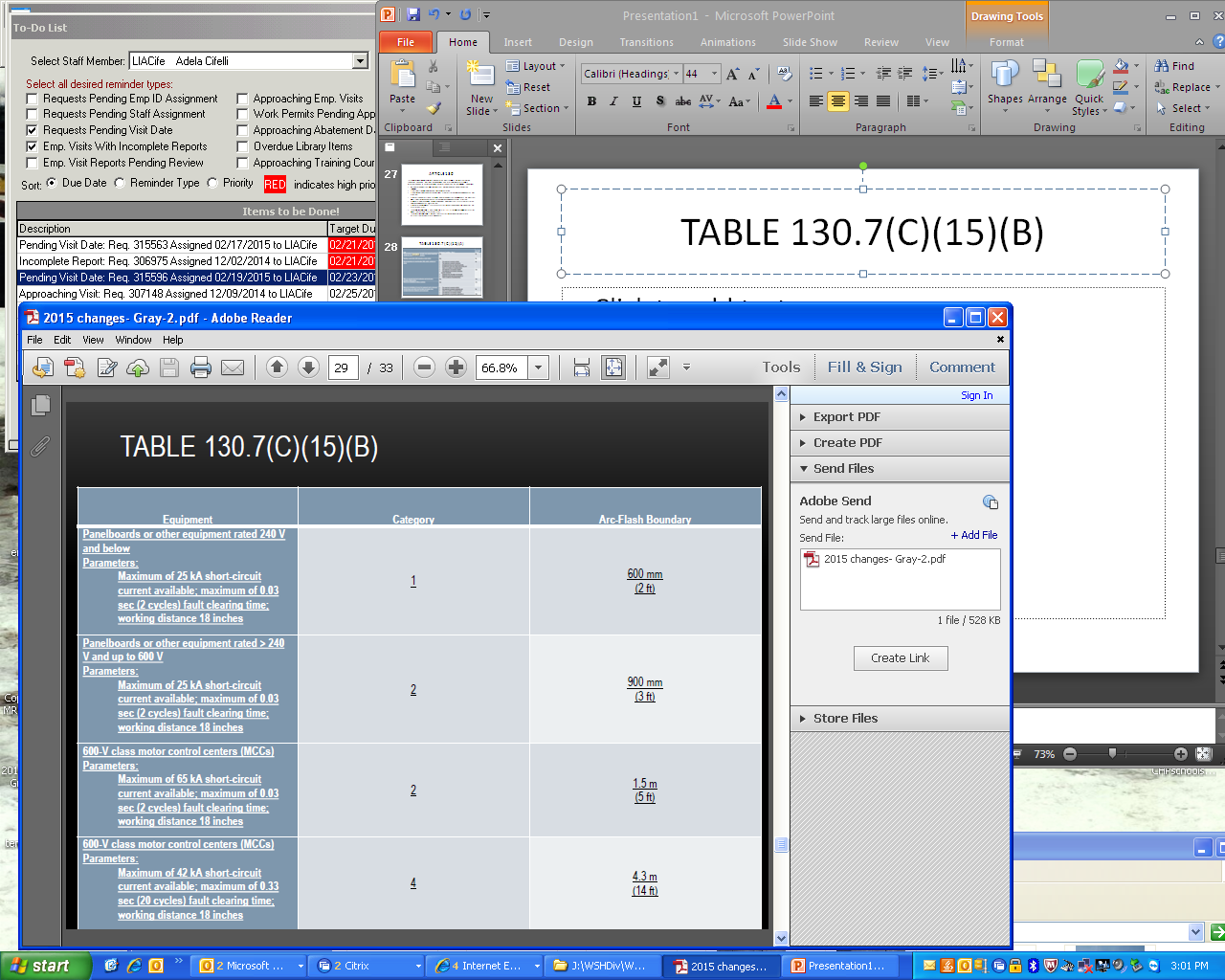 ARC FLASH TABLES
Table 130.7(C)(16) 
	Removed HRC 0
CHAPTER THREE
Minor Changes to Article 320 
Laser Operator Not Required to Carry Proof of Qualification 
AC Shock Table Allowed for 230 Single-Phase Voltage
OTHER SIGNIFICANT CHANGES
Reduced Threshold for DC Shock to 50 volts. 
Removed Recognition of Bare-Hand Work 
DC Arc Flash Table Uses Short-Circuit Current 
Emphasis on Risk Reduction Expanded
2015 NFPA 70E CHANGES
QUESTIONS?